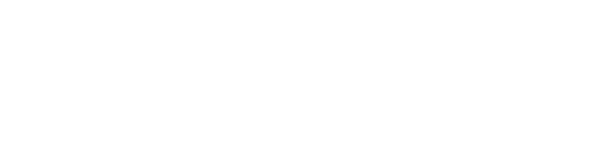 VLLjEAdAScPW
﻿
Форма нашего класса
1 Б класс 
МБОУ «СОШ №30
 имени М. К. Янгеля»
Форма для мальчиков
Образец ткани 
черно-бело-зелёная клетка на основе черно низа и белого верха.
Наши девочки
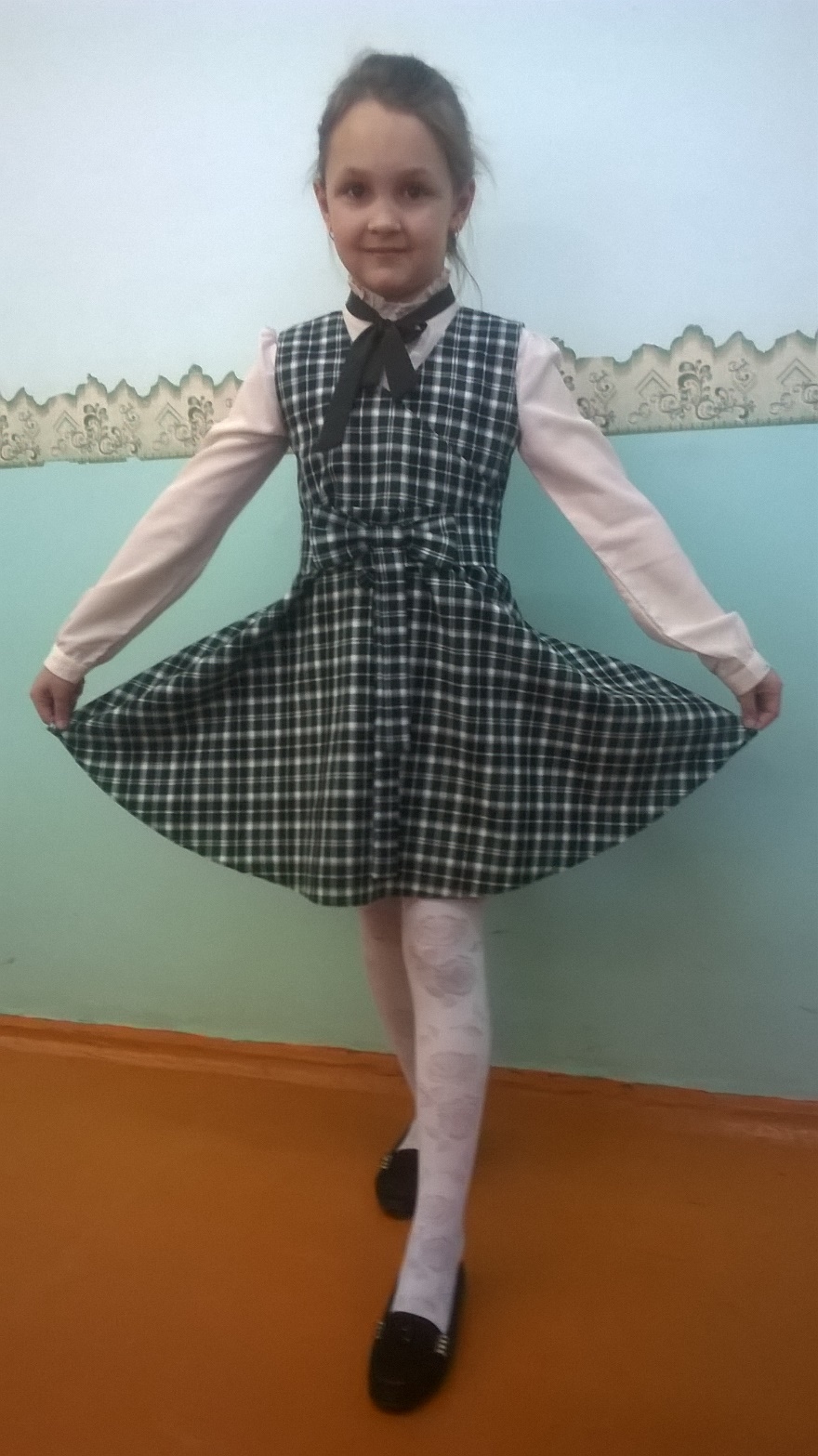 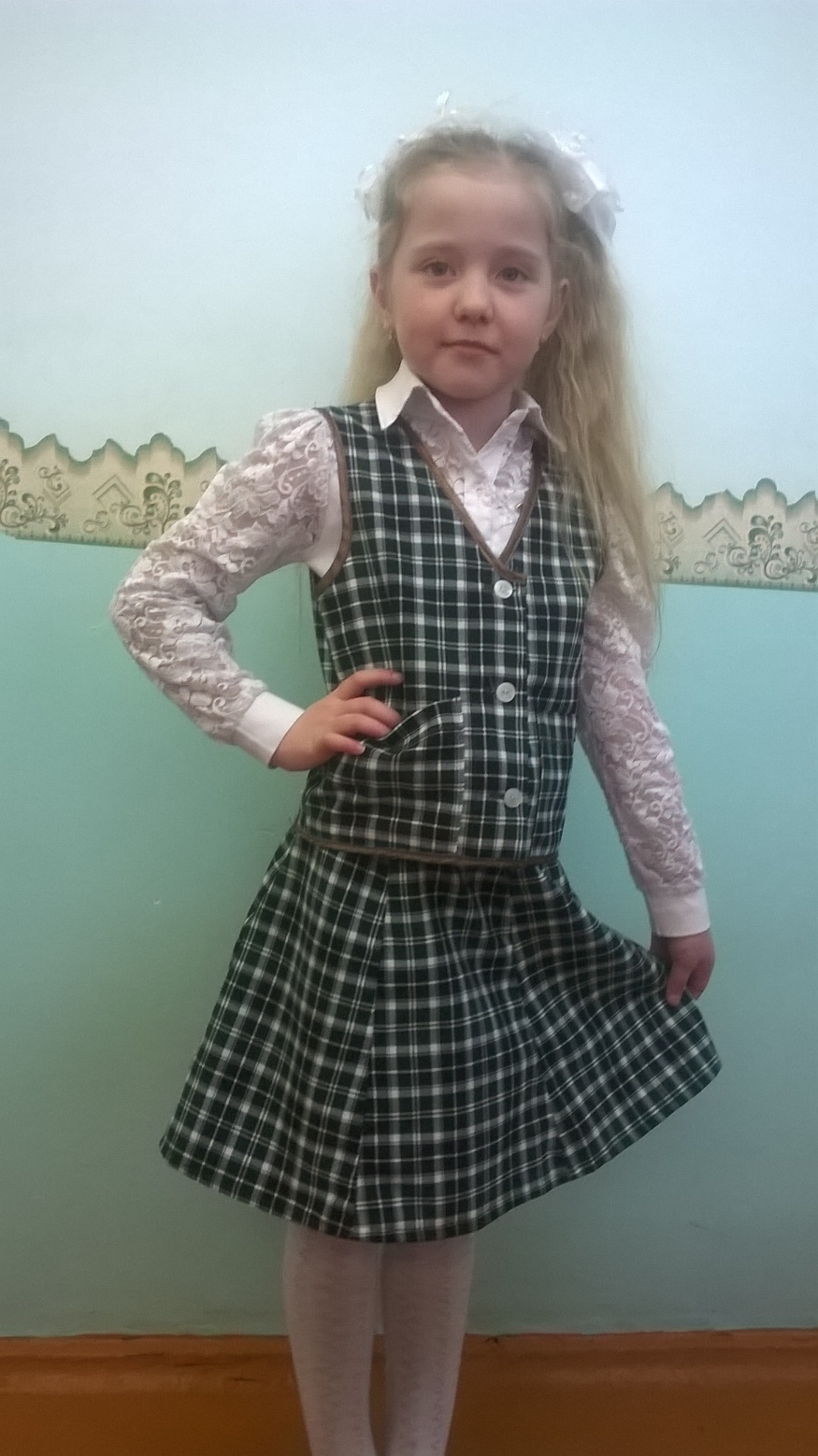 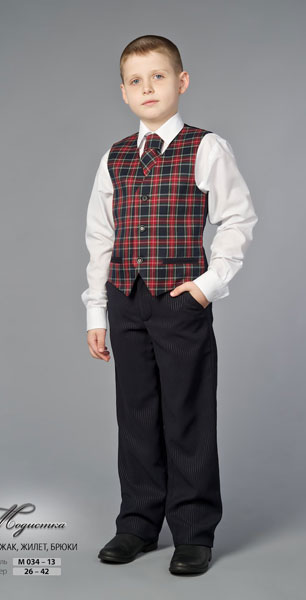 Другой дизайн жилета
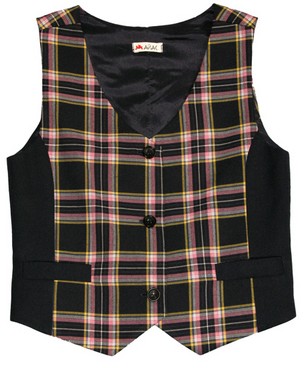 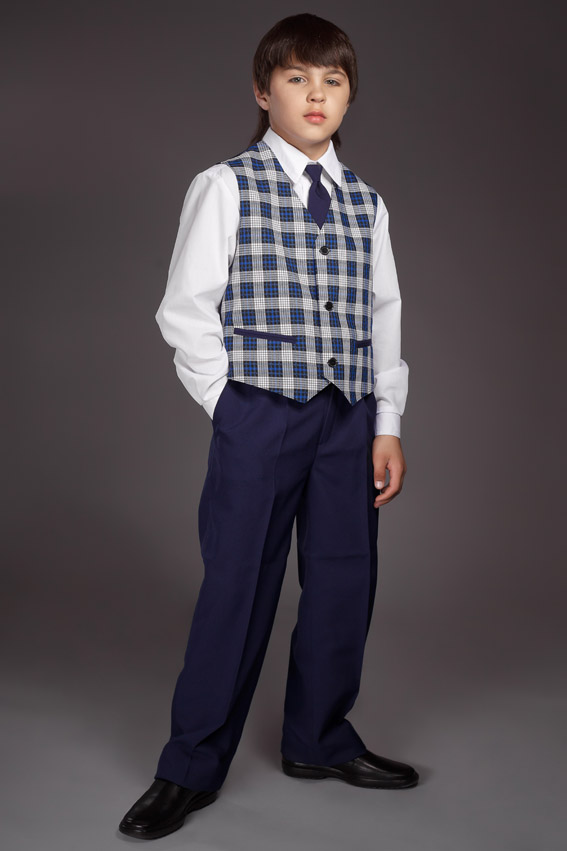 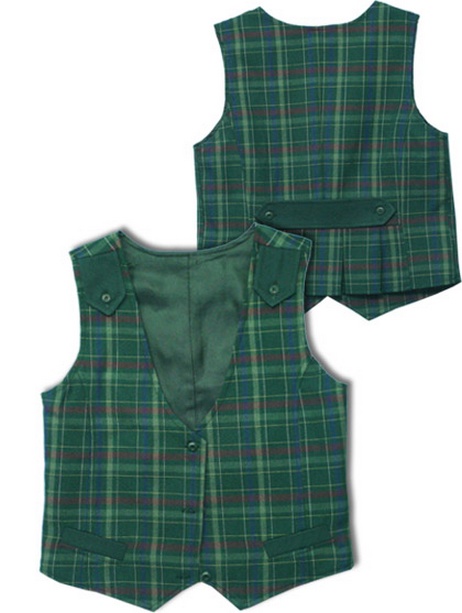 Предлагаем дизайн для девочек
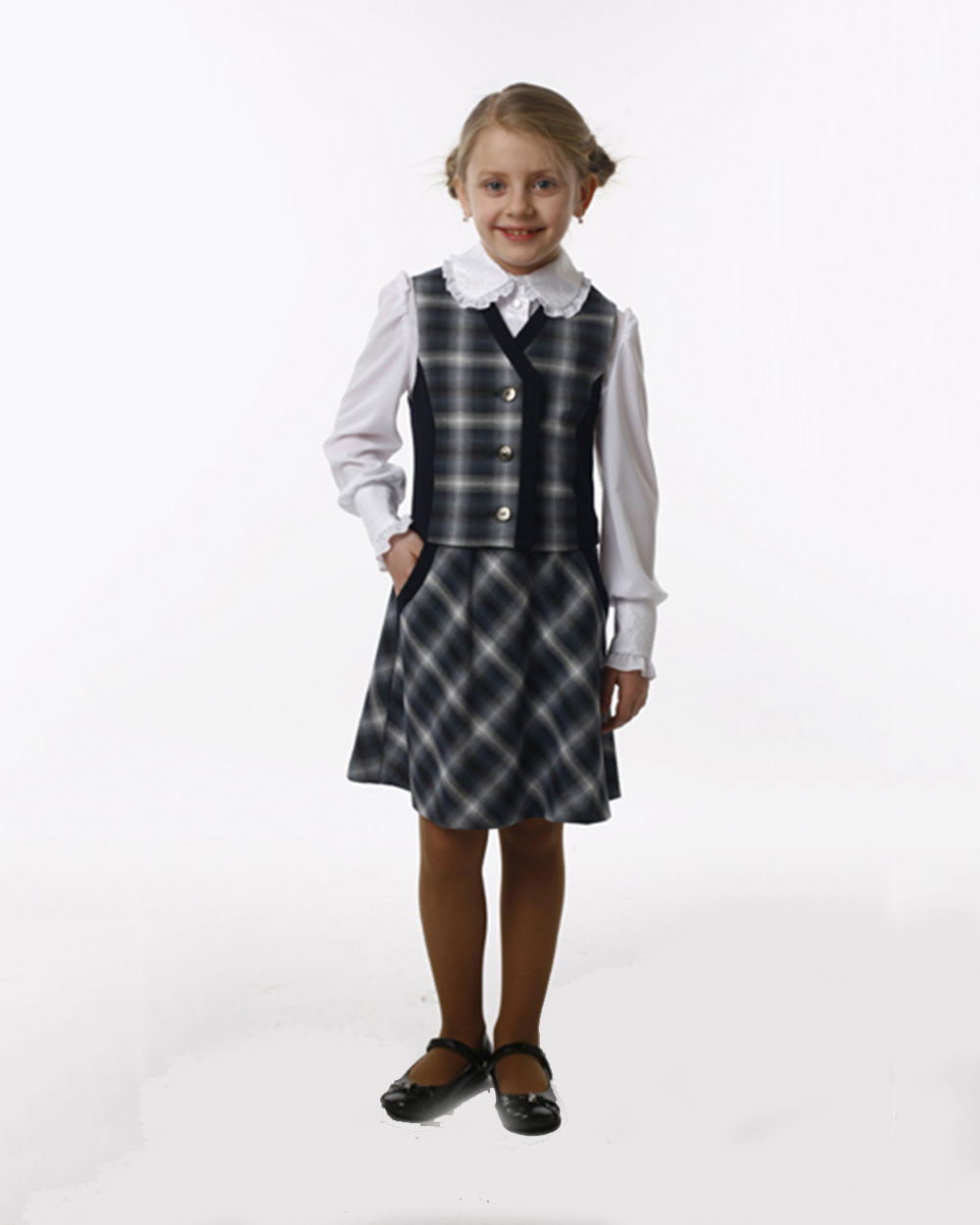 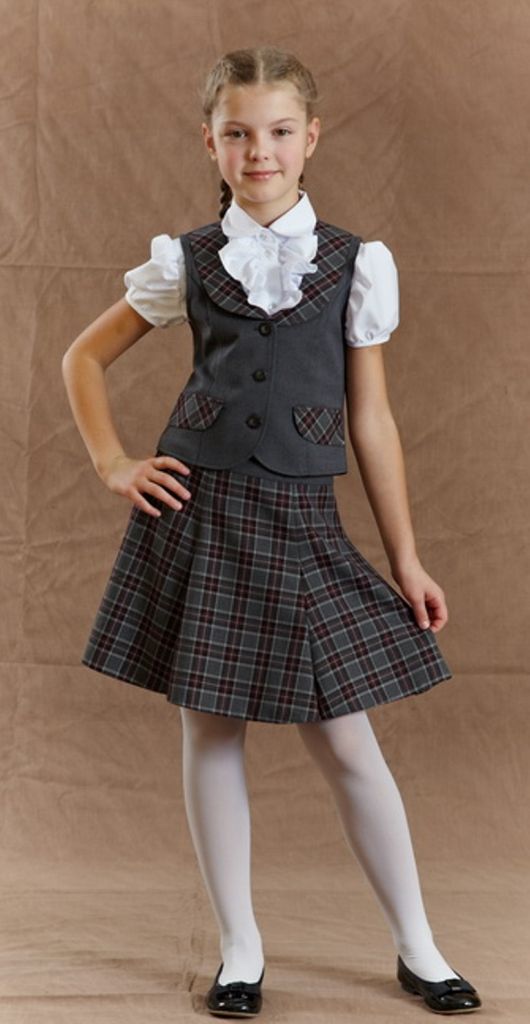 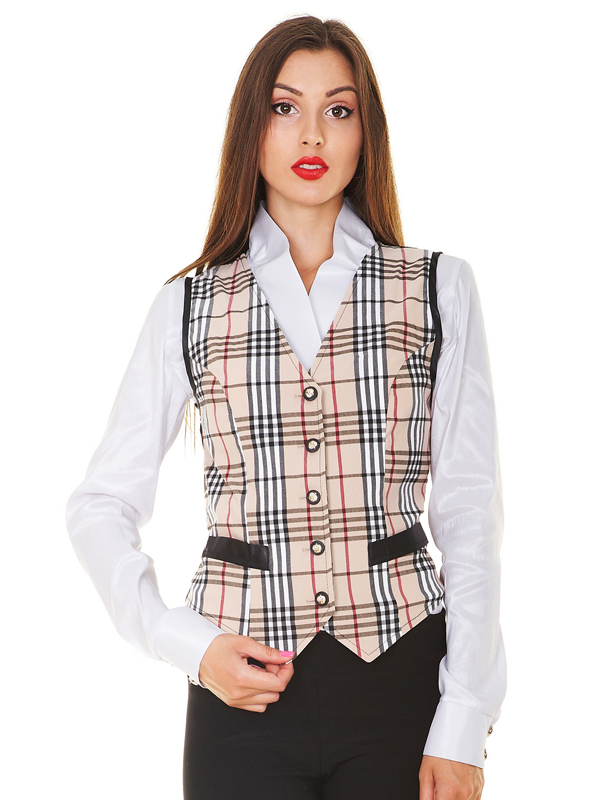 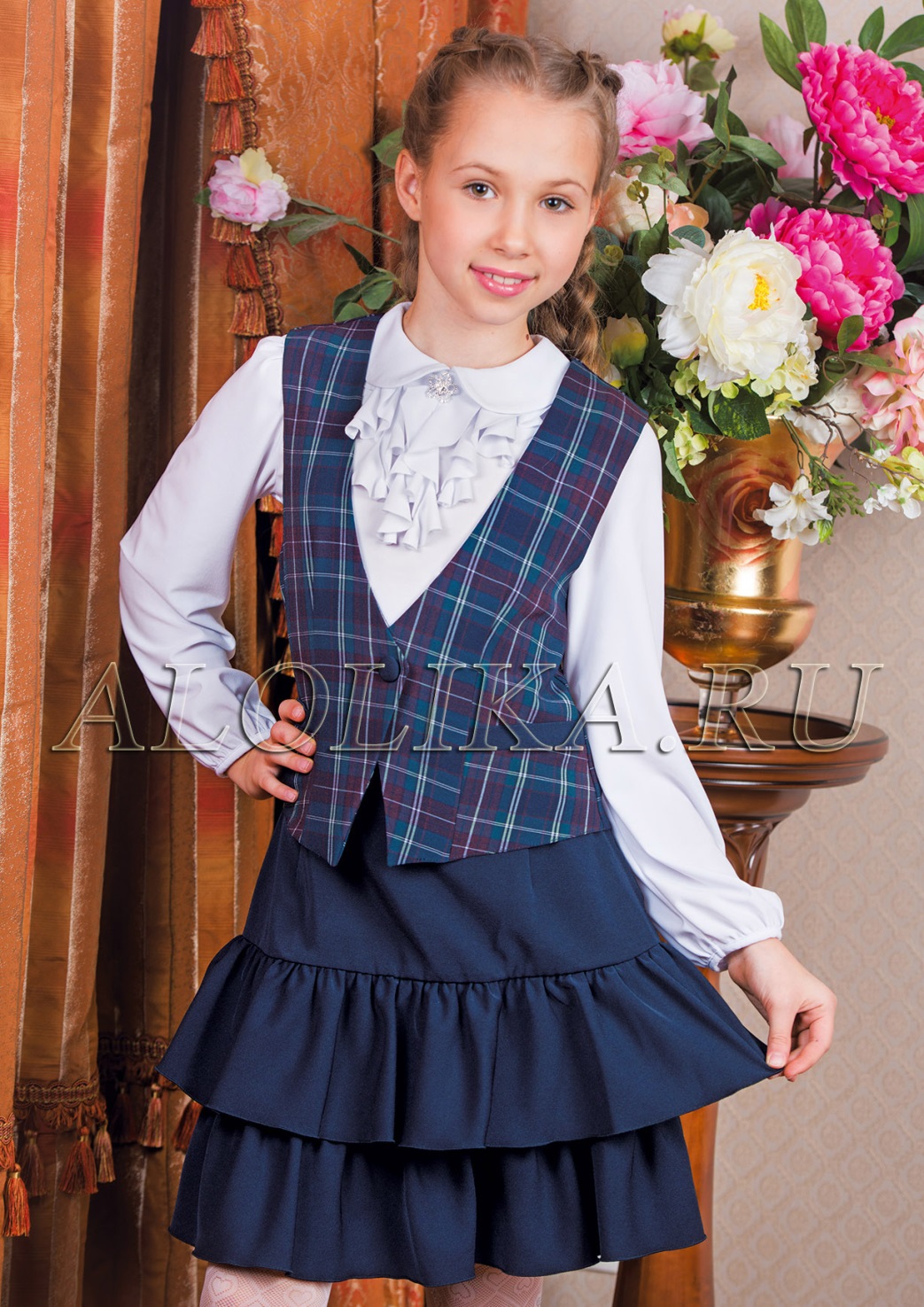 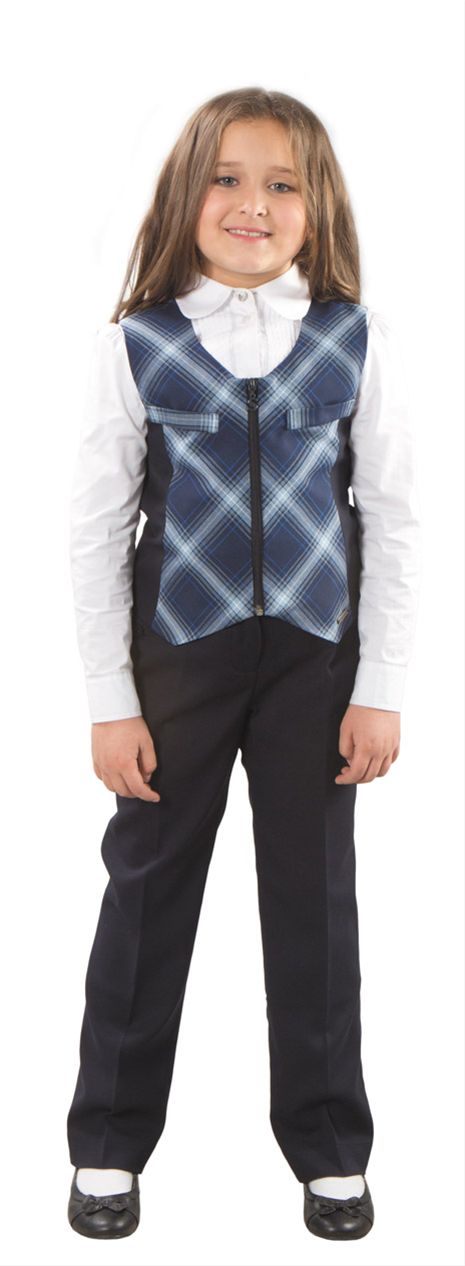 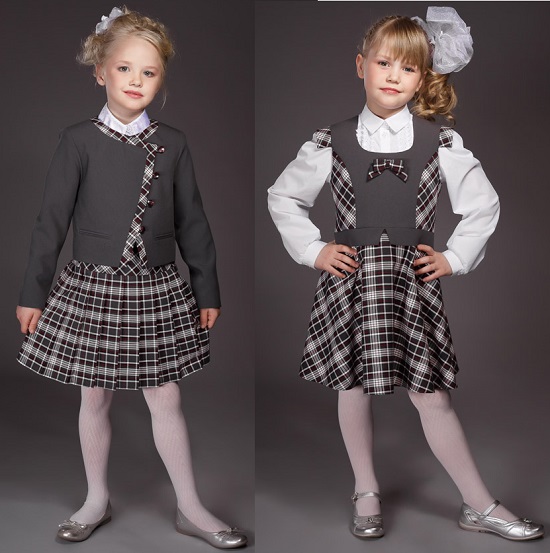 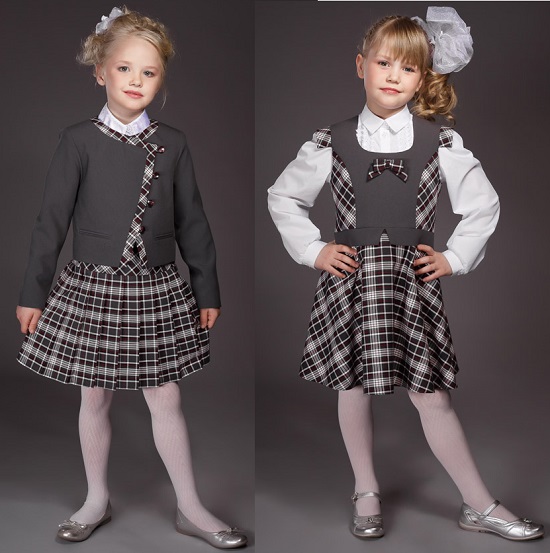 Варианты атрибутов на черно-белую  основу
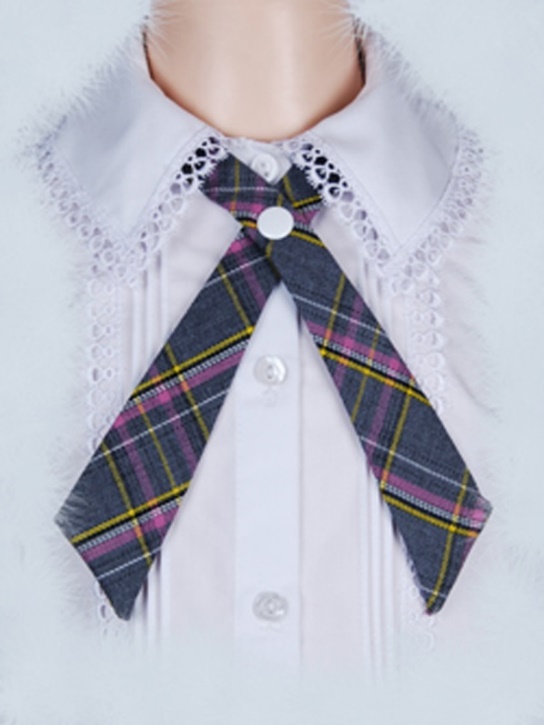 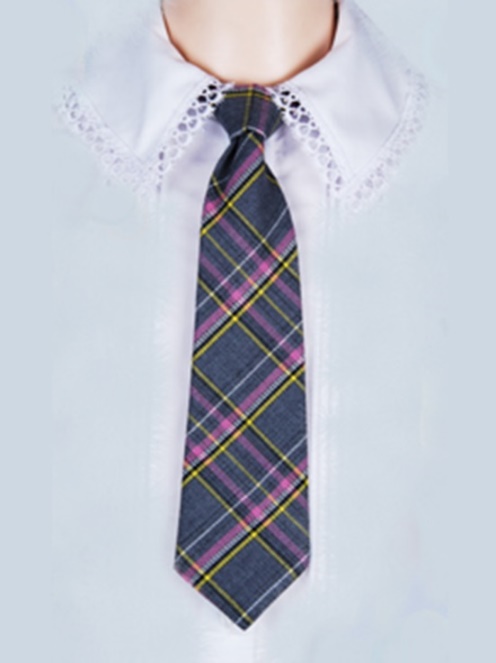 Галстуки
Бабочки
Воротники
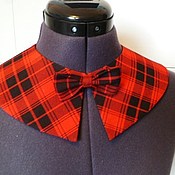 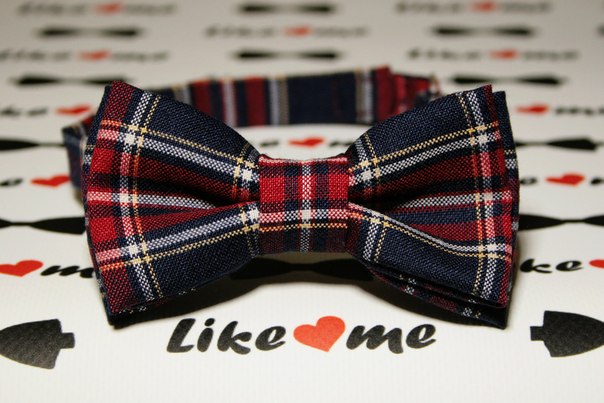 Пояски
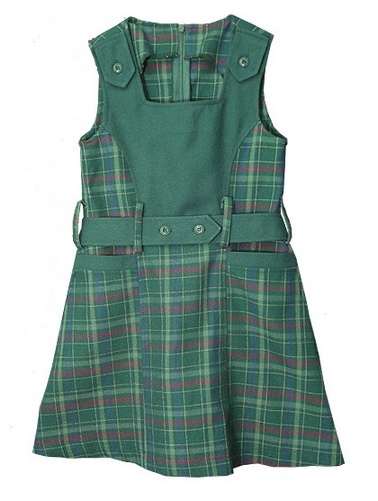 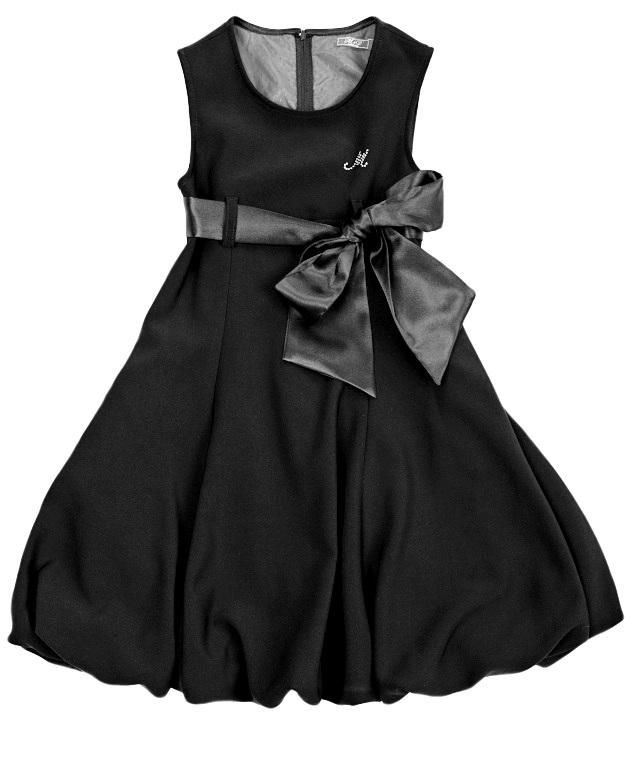